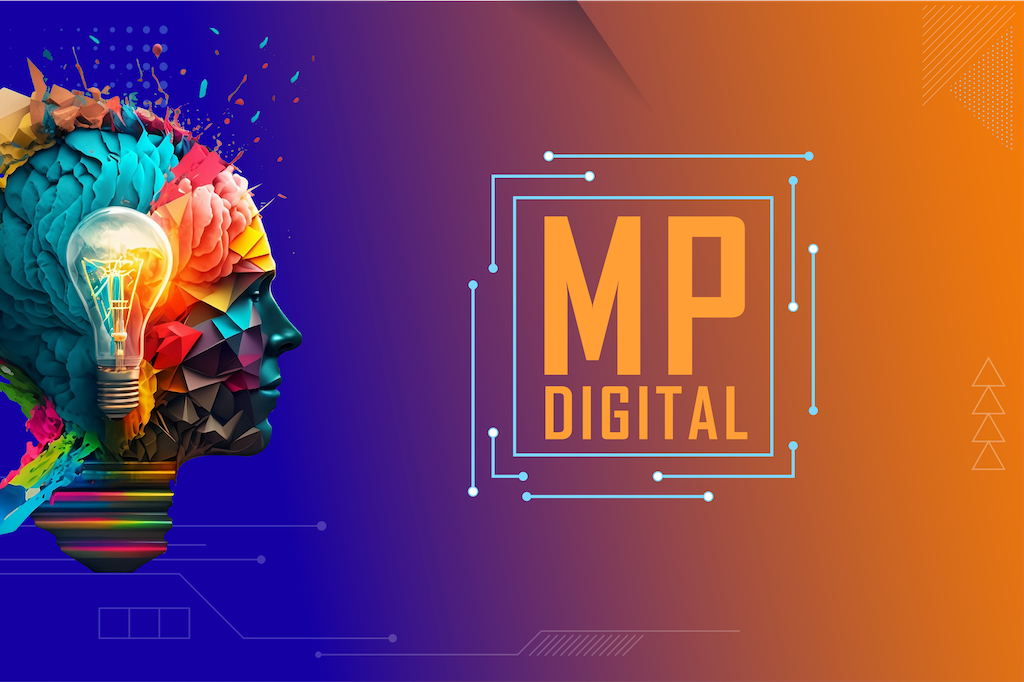 VII Mostra de Soluções de Inovação e Tecnologia do Ministério Público
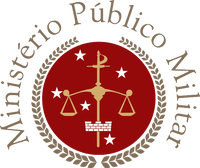 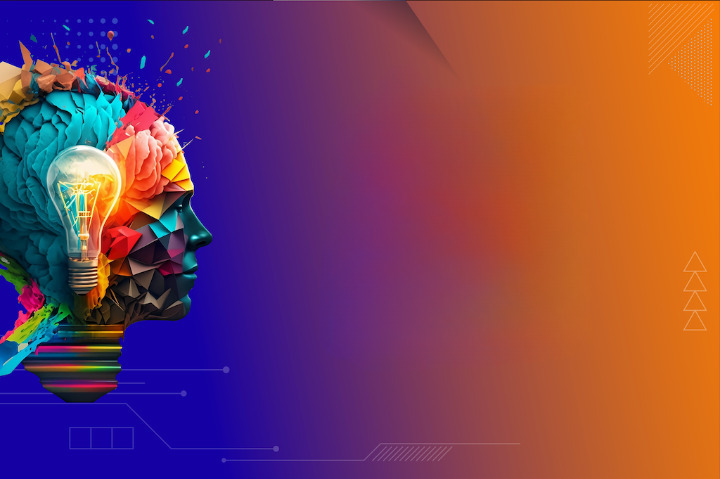 Ministério Público Militar – MPM
SCPJM
Sistema de Concurso de Promotor de Justiça Militar
ALEXANDRE FERMINO FANTI
CHEFE DA SEÇÃO DE SISTEMAS CORPORATIVOS
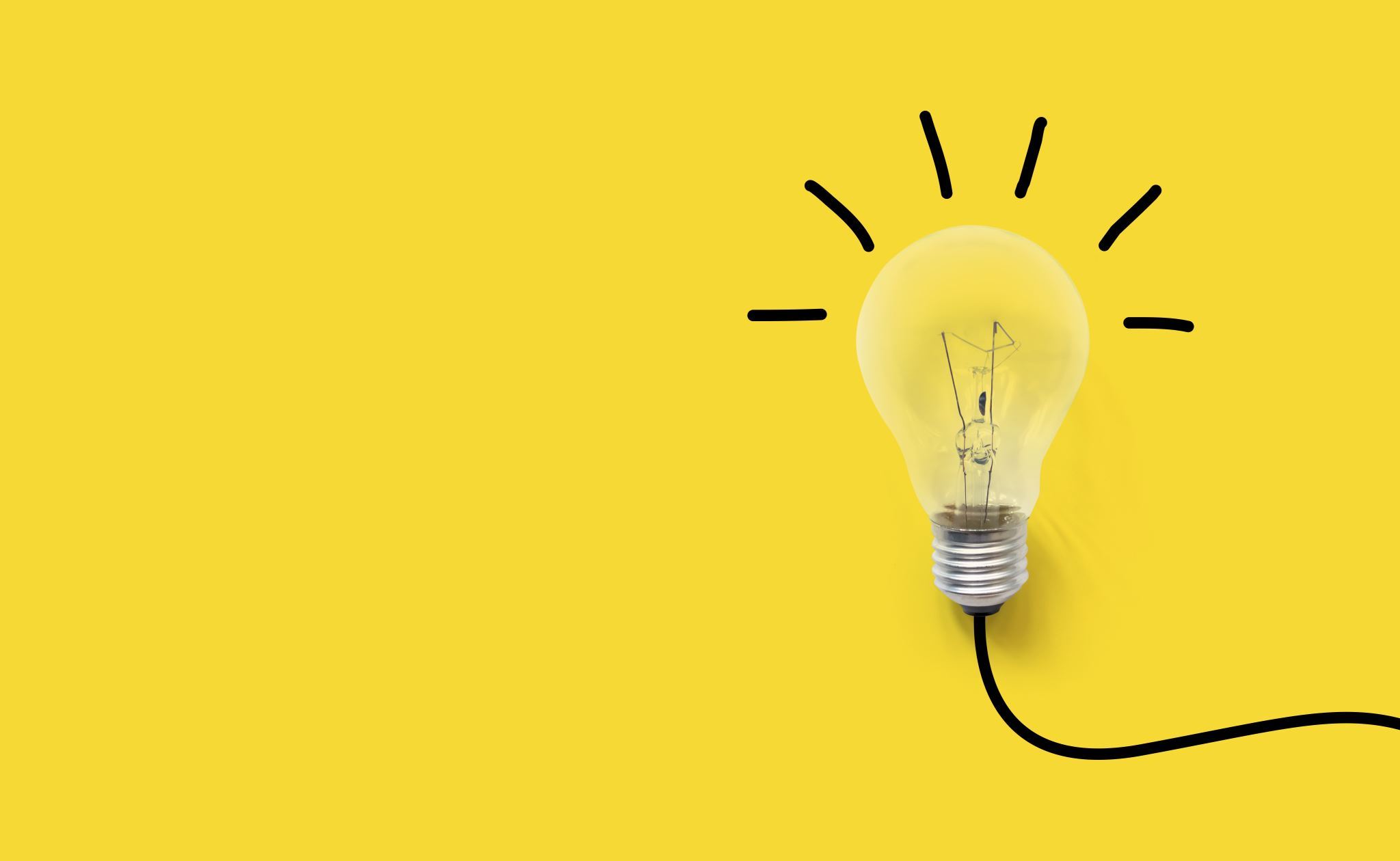 Desafio:
Entregar uma solução completa para gestão do  12º Concurso de Membros do MPM
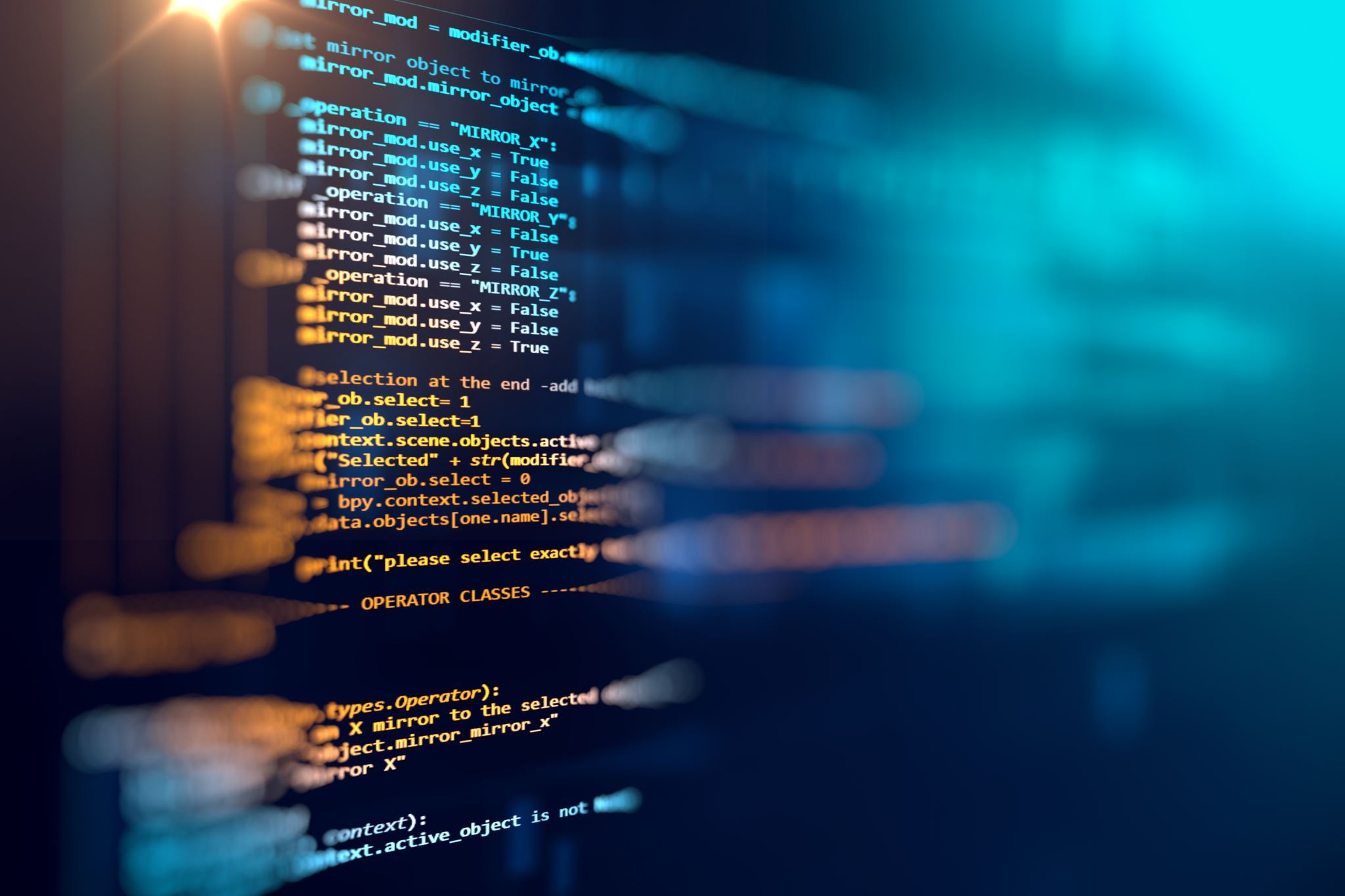 Tecnologias Utilizadas
Tecnologias Utilizadas
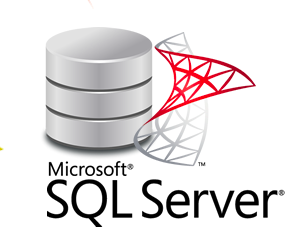 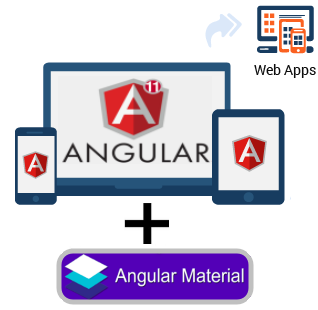 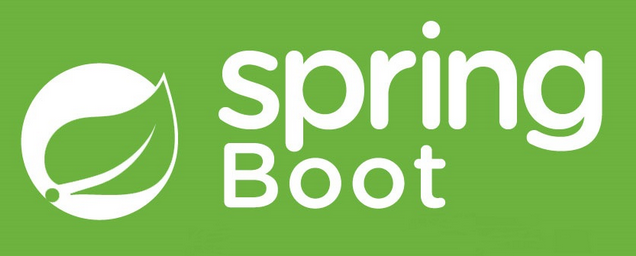 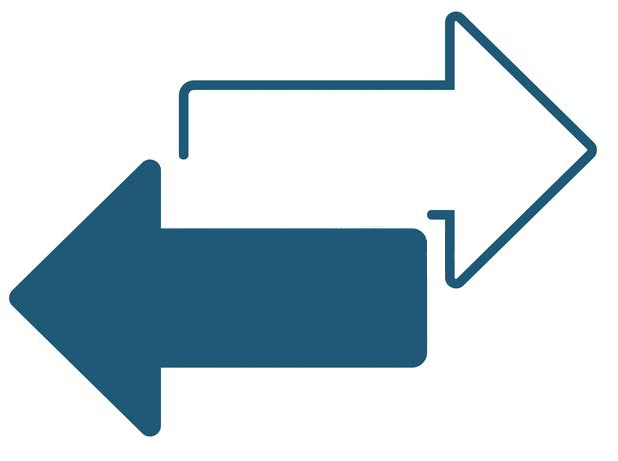 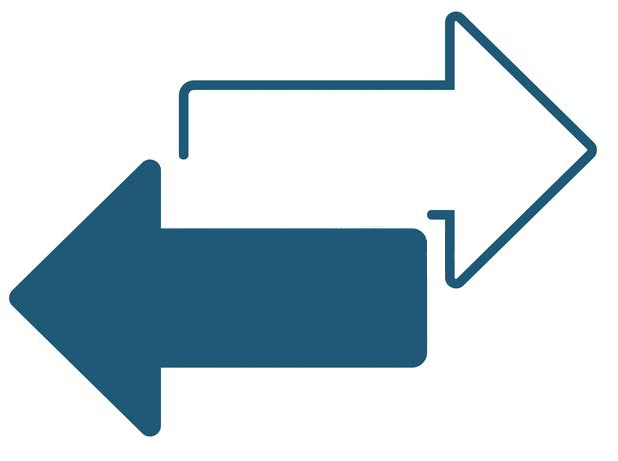 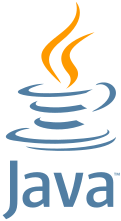 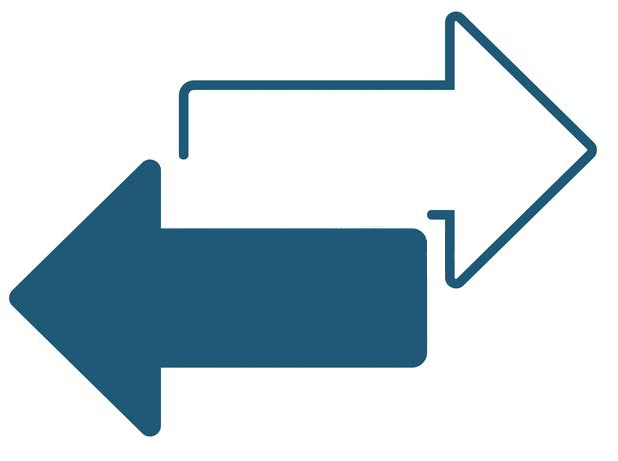 SOAPREST
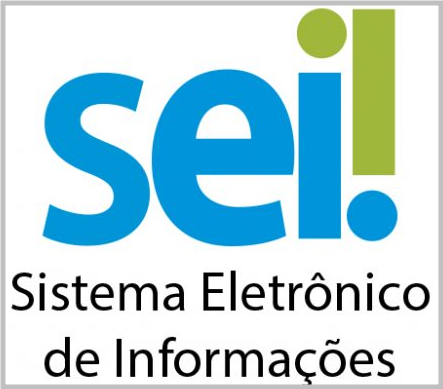 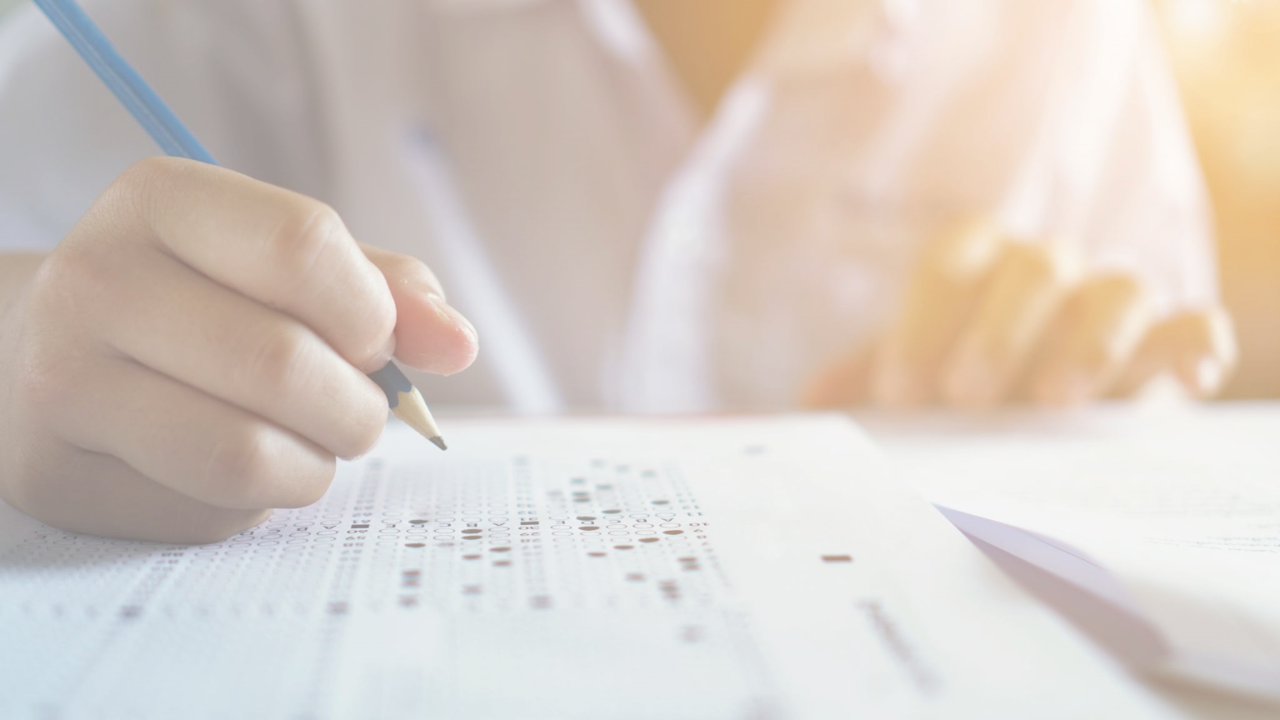 Módulos
MÓDULO DO CANDIDATO
MÓDULO DE ADMINISTRAÇÃO
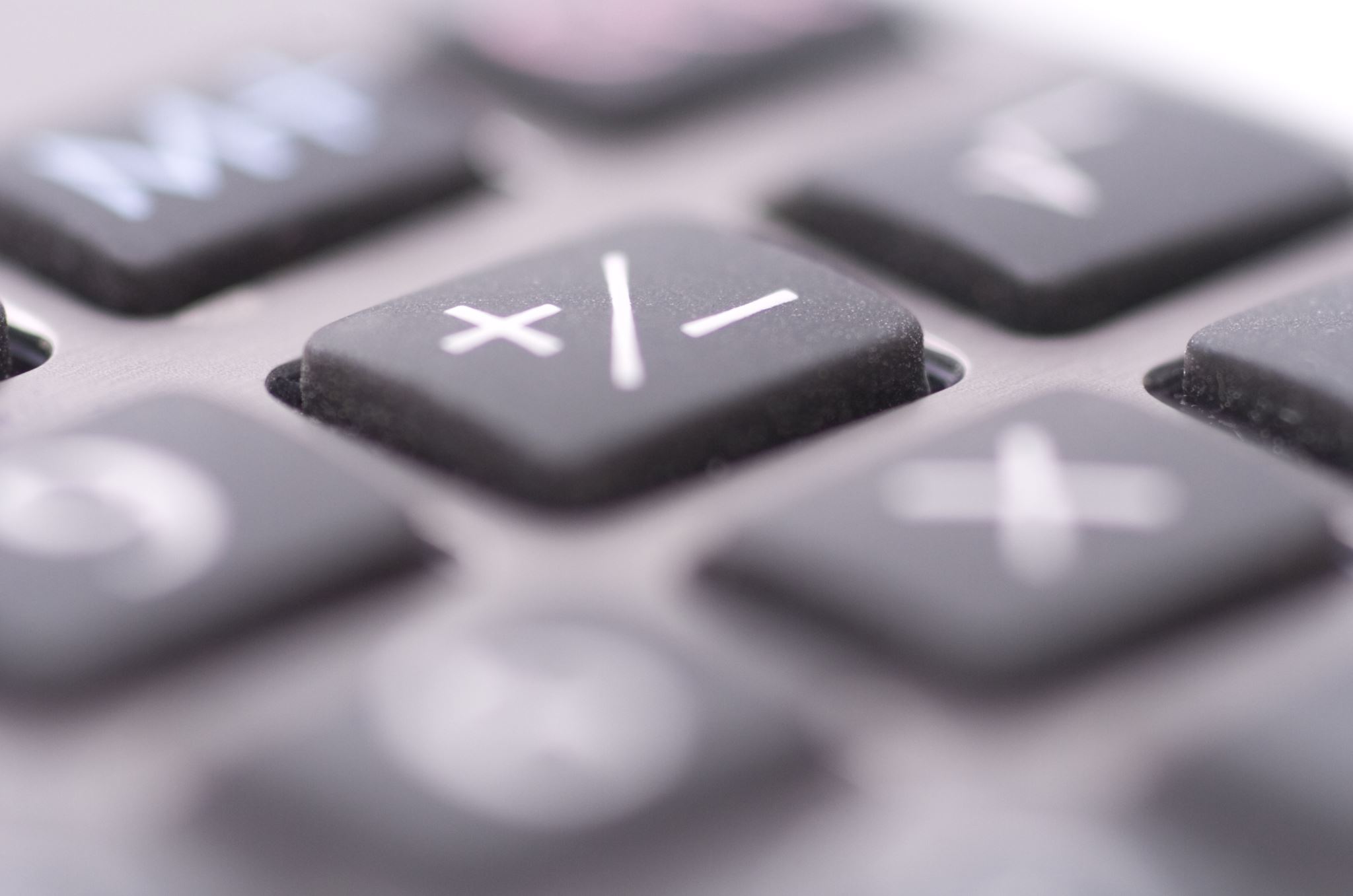 Módulo do Candidato
Funcionalidades voltadas para ações de cada candidato: ​
Inscrição e acompanhamento do certame;​
 Reimpressão de boletos - GRU​
 Resultados detalhados do candidato nas provas;​
 Acesso às digitalizações dos cadernos de respostas de cada etapa;​
 Acesso aos vídeos da prova oral;​
 Interposição de recursos em cada etapa, acesso às respectivas decisões da Banca Examinadora.

 Inscrições realizadas: 3.853​
 Inscrições confirmadas: 2.231
Módulo do Candidato
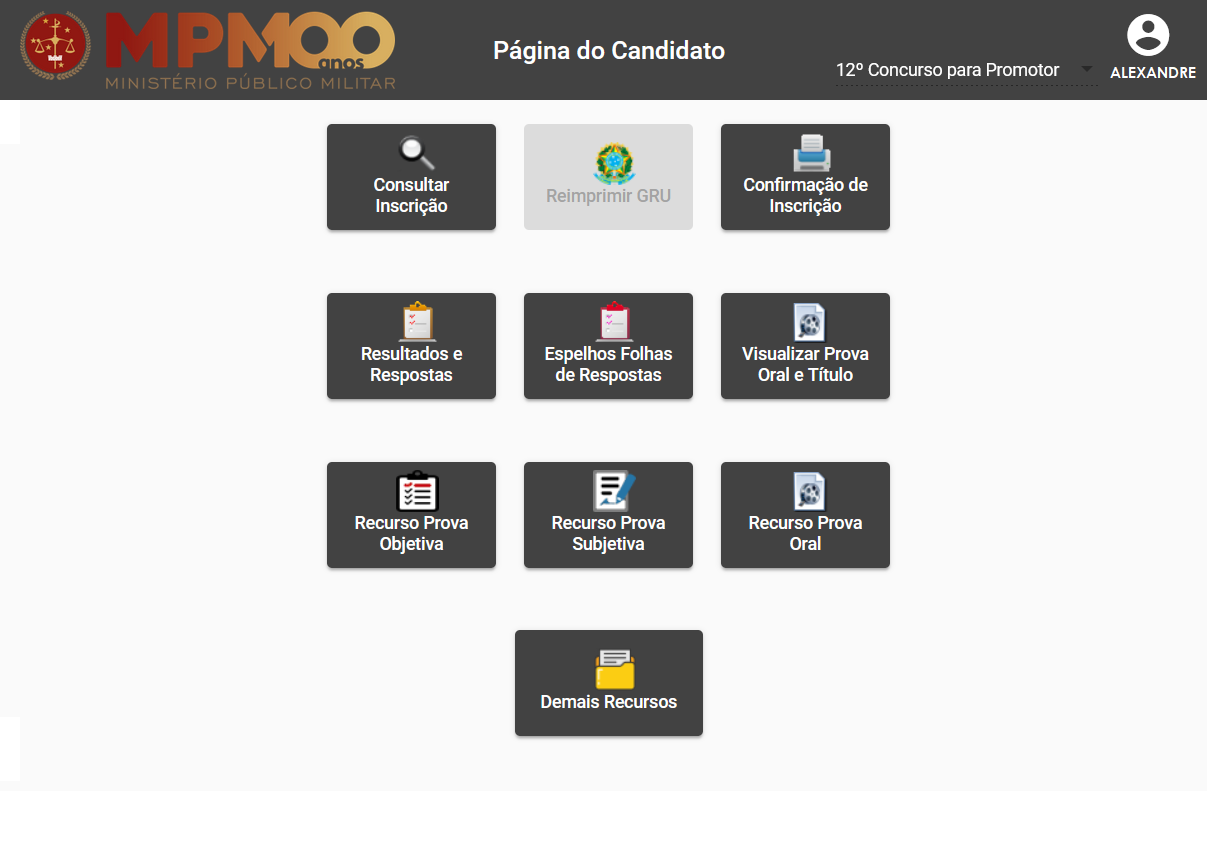 Módulo do Candidato
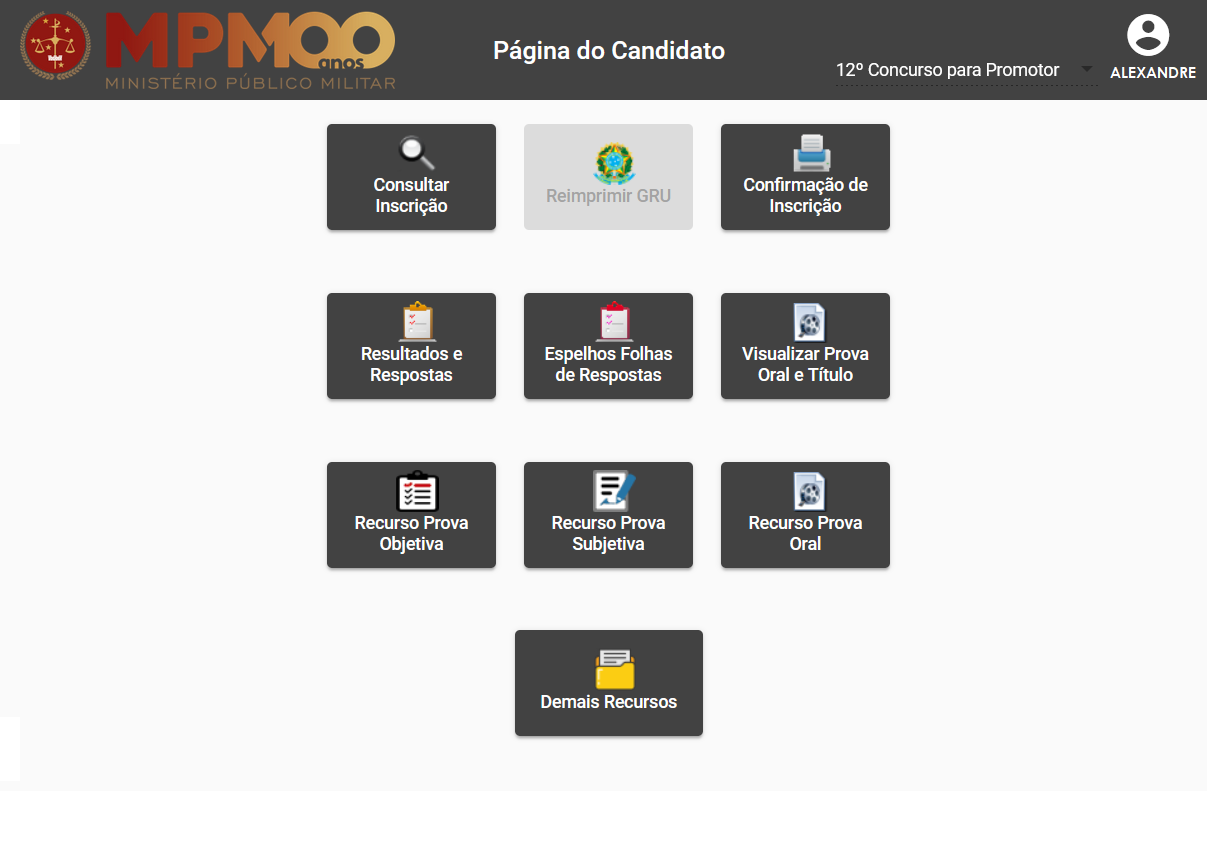 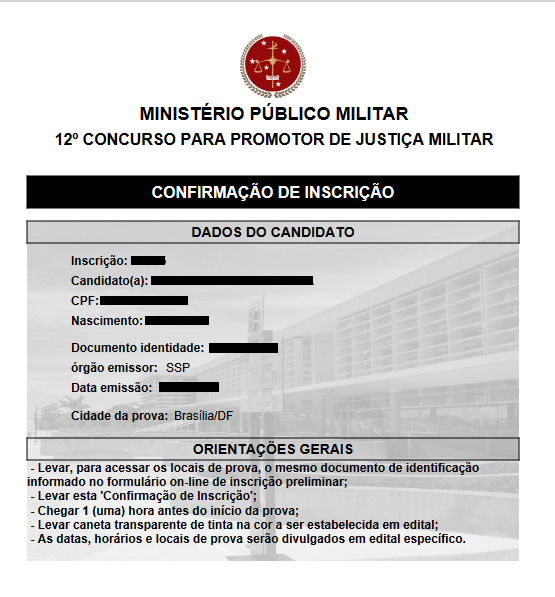 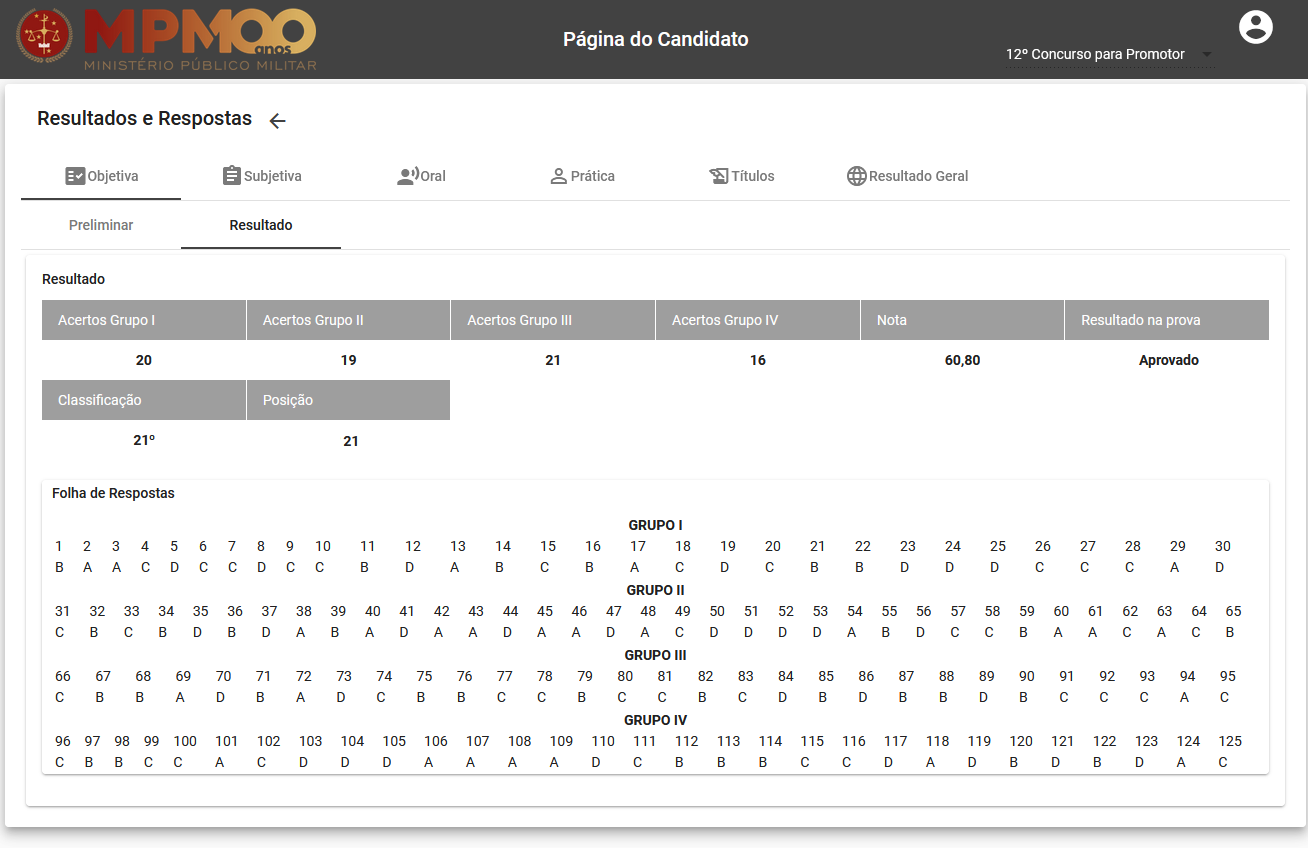 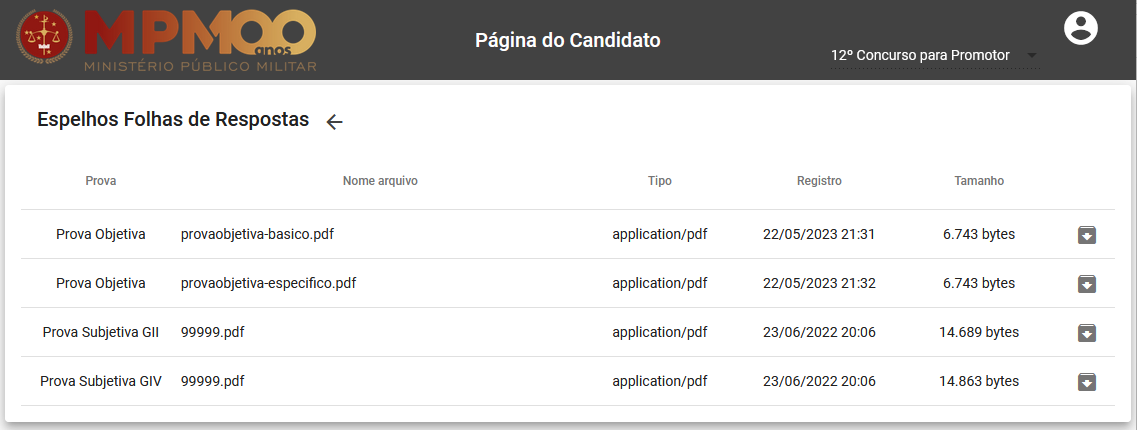 Módulo do Candidato - Recursos
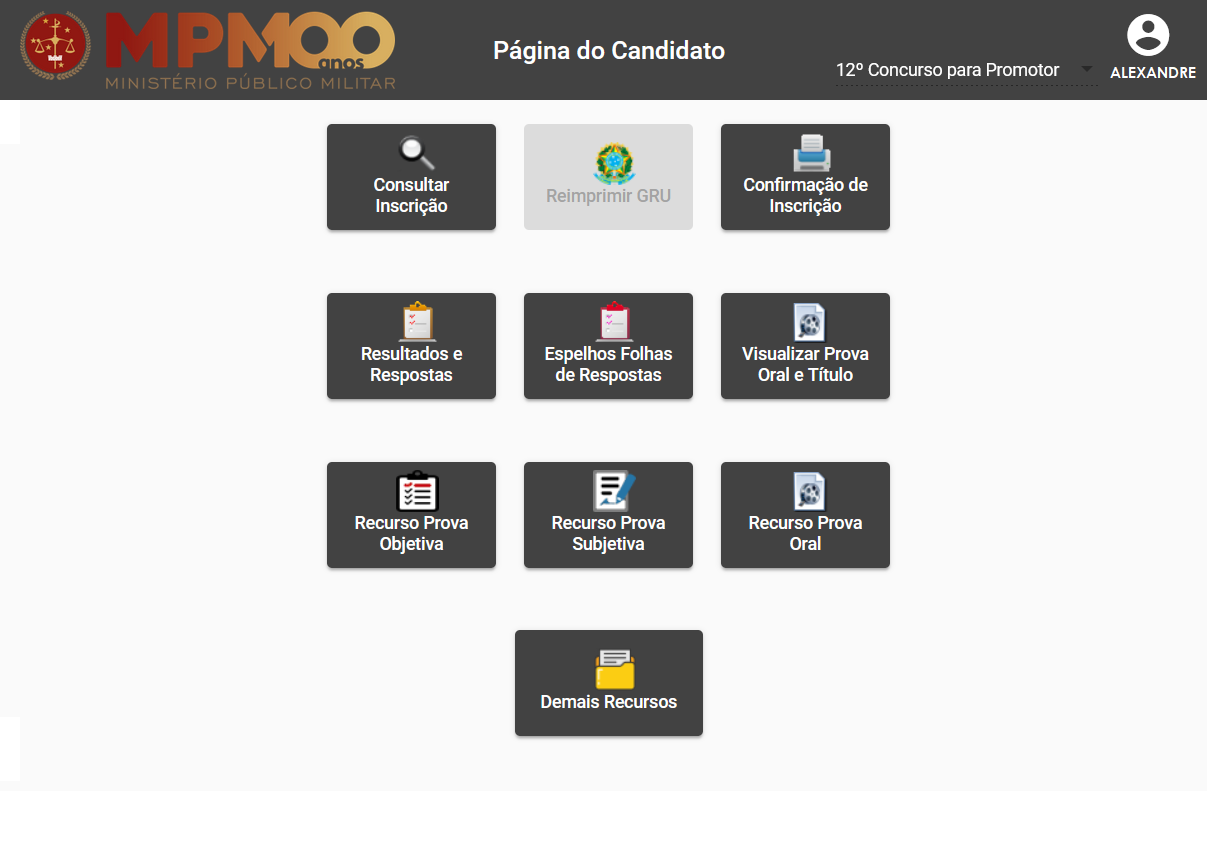 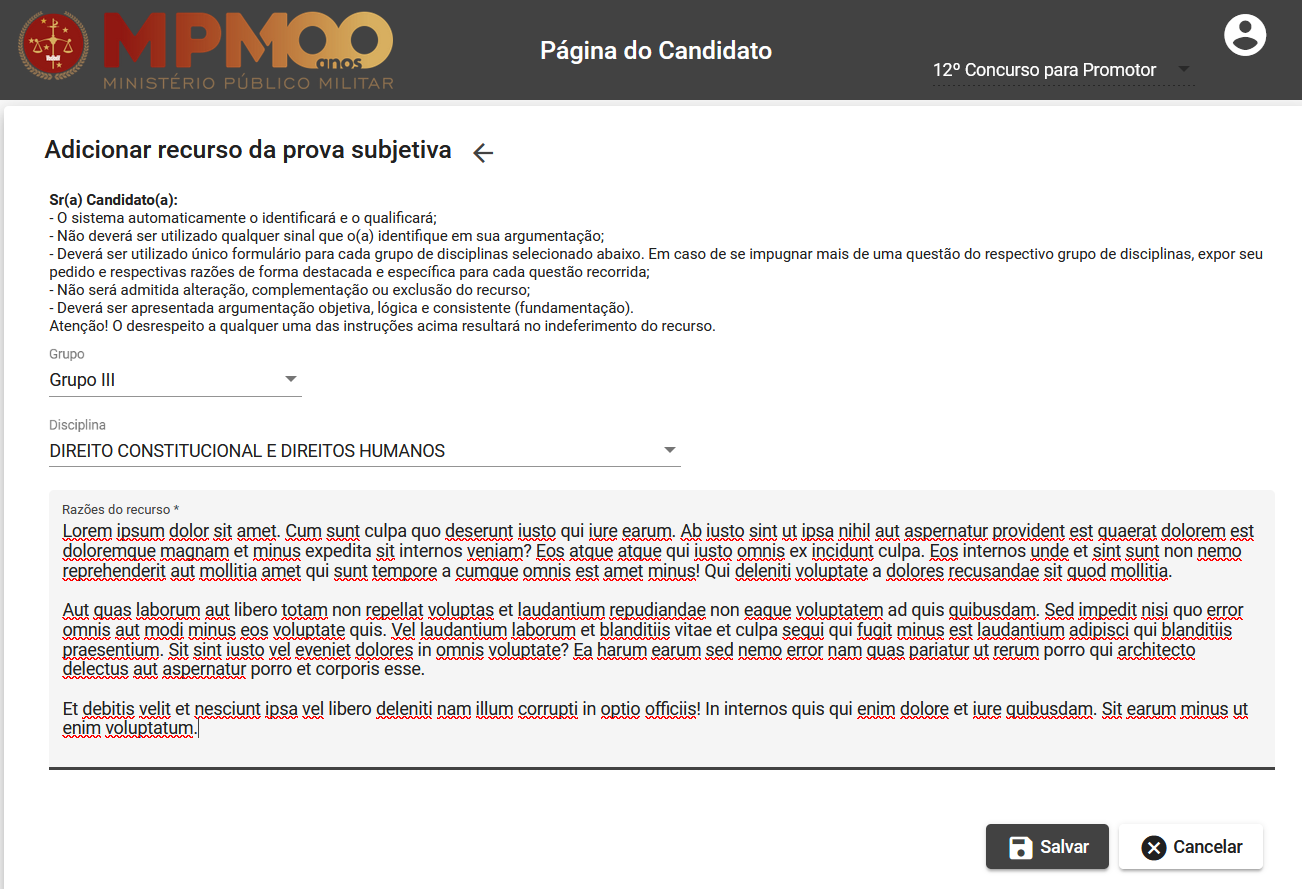 Módulo do Candidato - Integração SEI
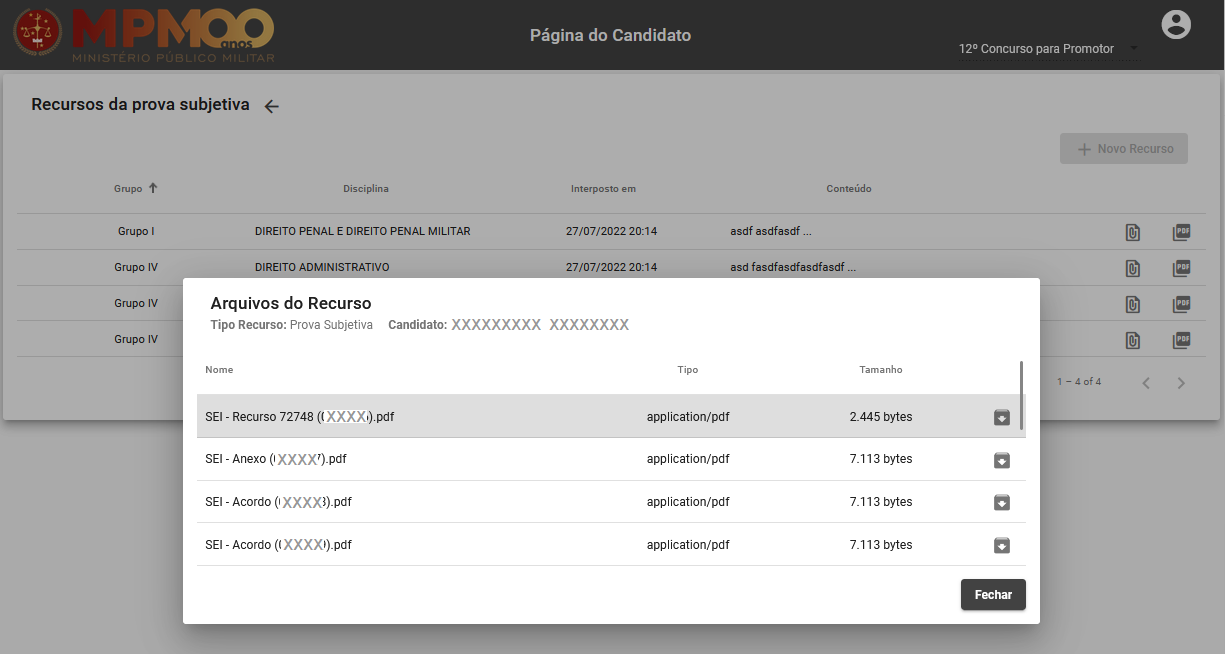 Módulo de Administração
Funcionalidades direcionadas à Comissão do Concurso: ​
Gestão das inscrições de candidatos;
Liberação de prazos para os candidatos em cada etapa;
Importação de arquivos de pagamentos do SIAFI (validação da inscrição);
Importação dos arquivos de leitura das respostas das provas objetivas;
Registro de notas das provas: subjetiva, oral, prática e títulos;
Importação dos espelhos de respostas ou vídeos para vista dos candidatos;
Exportação dos recursos para a plataforma do SEI (Sistema de Processos Administrativos);
Importação dos resultados das decisões dos recursos e publicação aos candidatos;
Relatórios diversos para acompanhamento e direcionamentos do certame.
Módulo de Administração - Inscrições
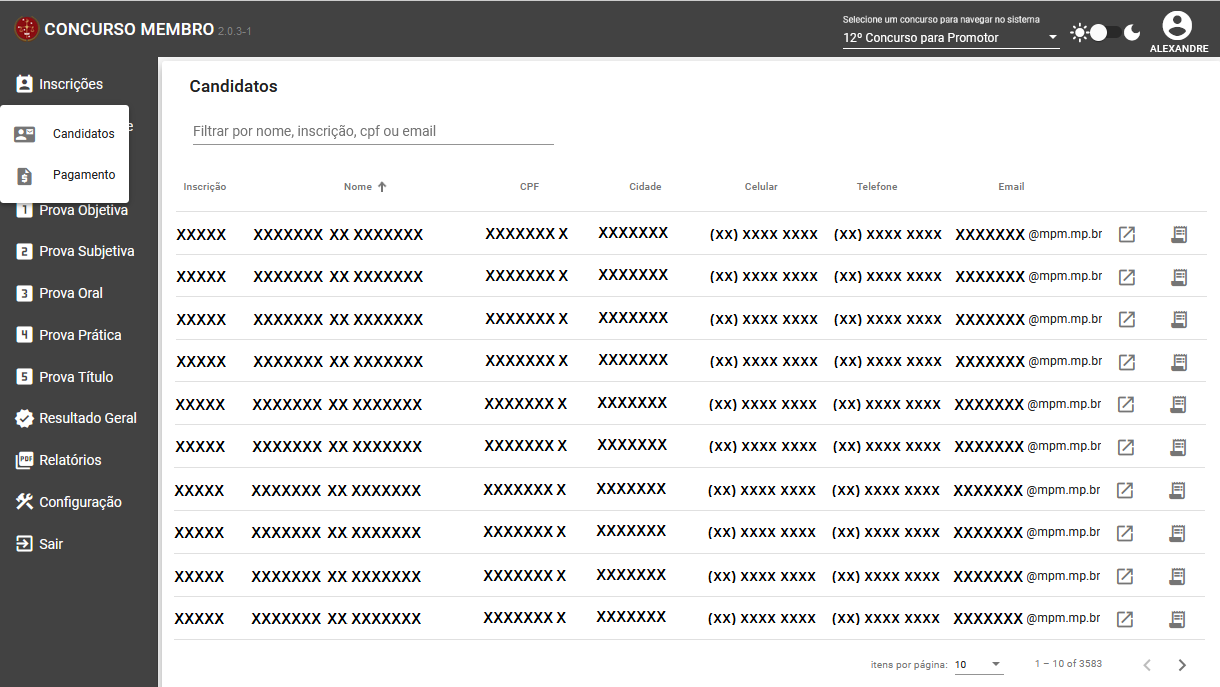 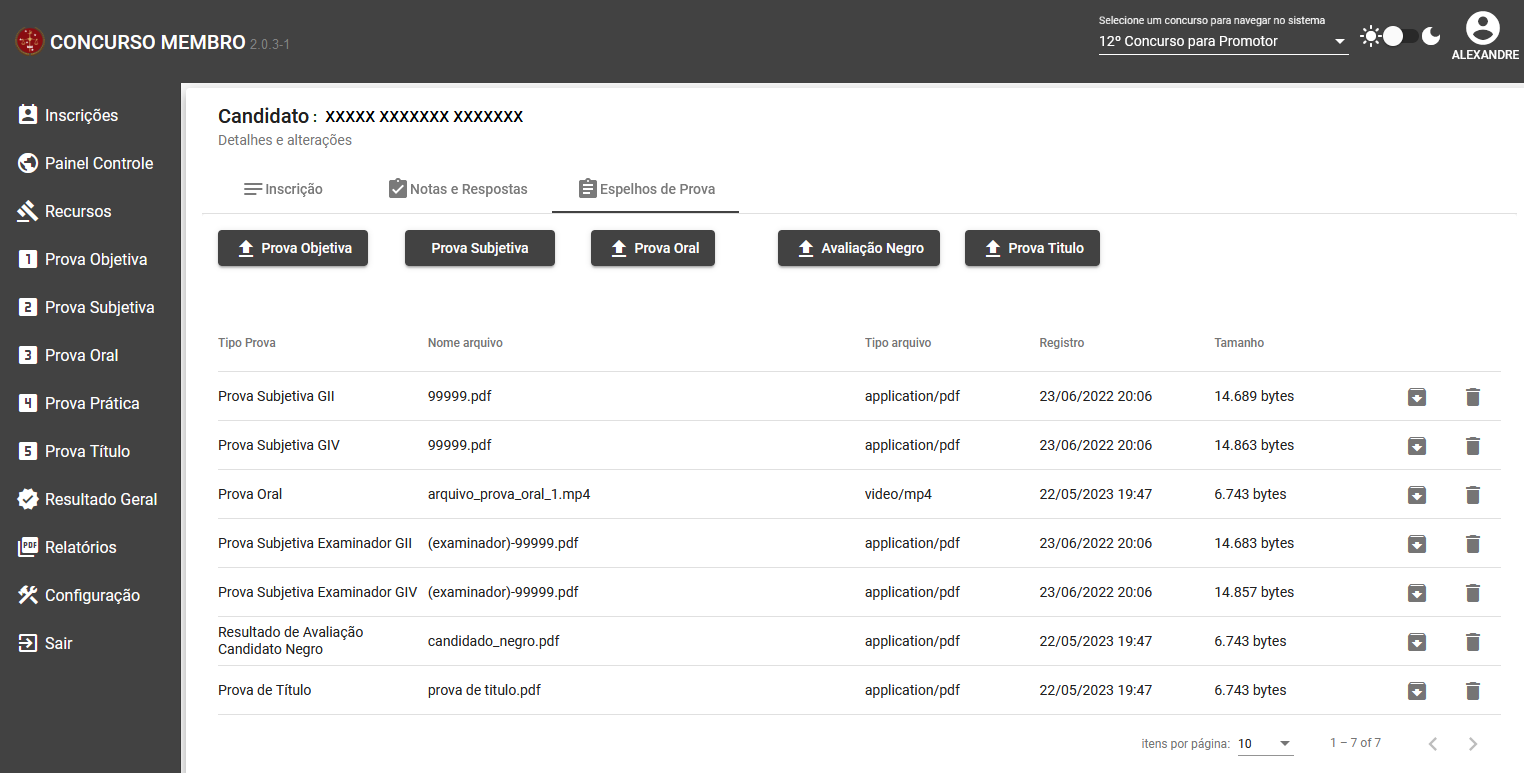 Módulo de Administração - Prazos das etapas e Pagamentos de Inscrições
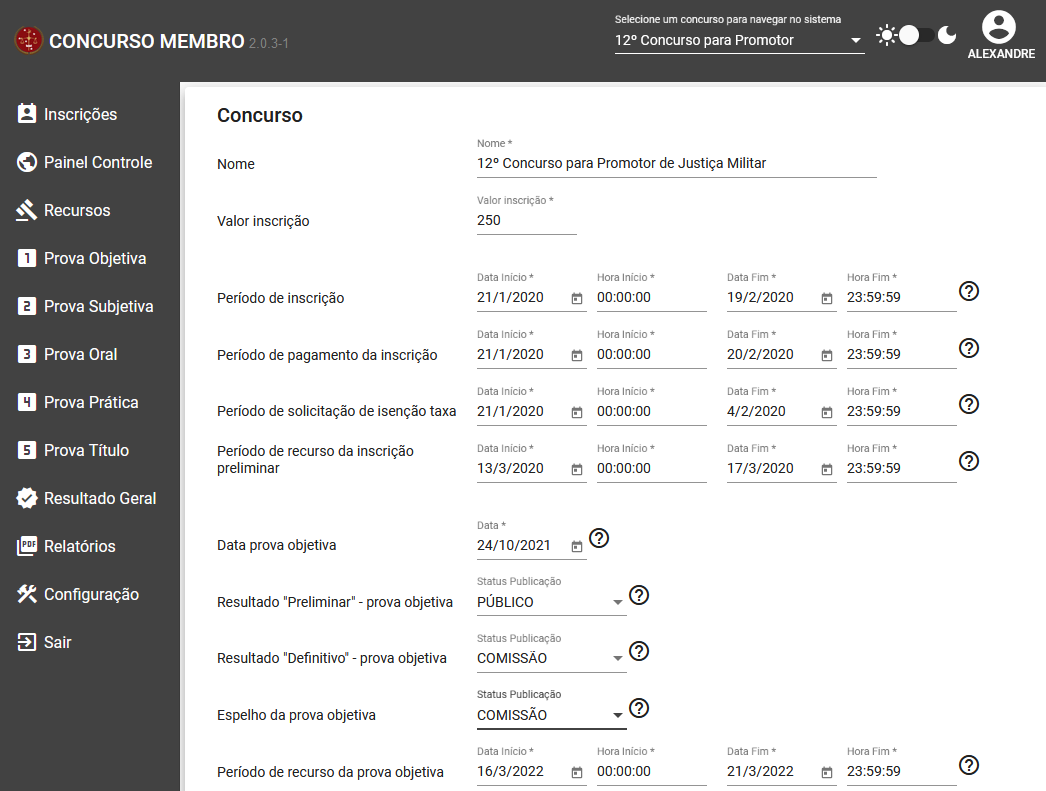 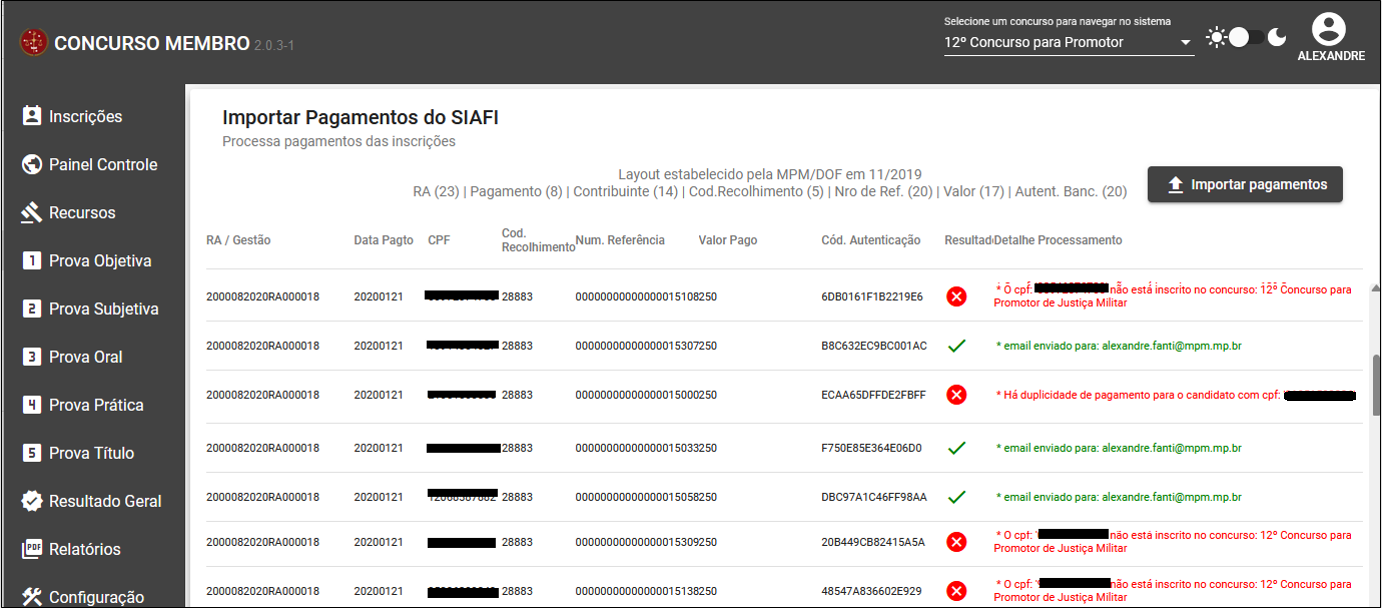 Módulo de Administração - Recursos e Integração com SEI
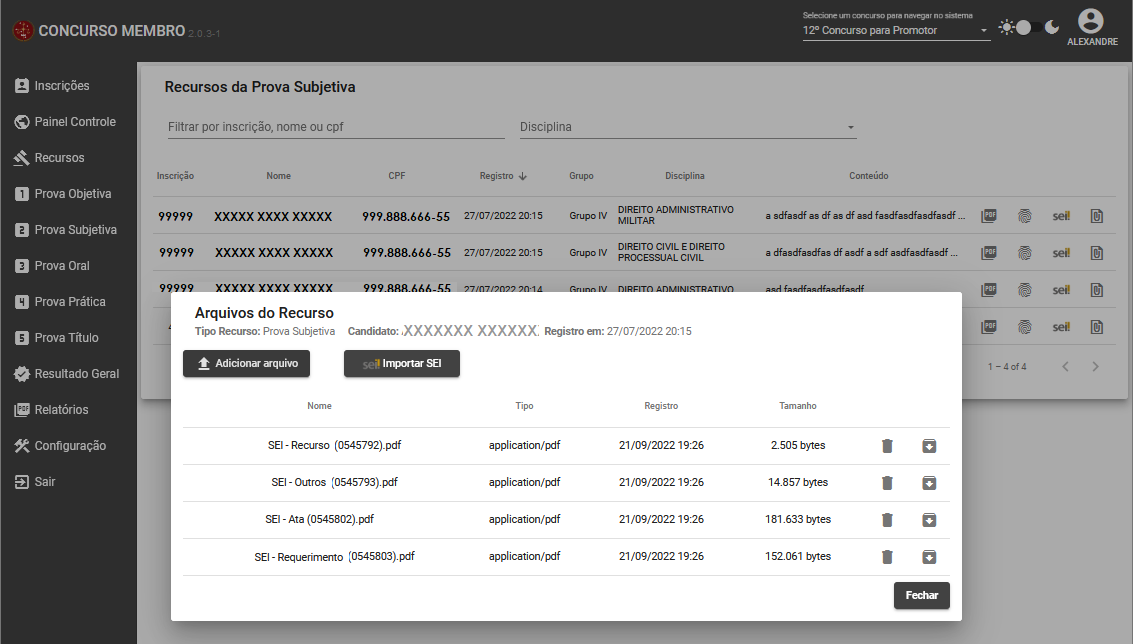 Tipos de cargas:​
i)  Carga automatizada ​
ii) Carga manual no recurso
Volume Recursos ​
 Prova Objetiva: 2104
 Prova Subjetiva: 254​
 Prova Oral: 19
Módulo de Administração - Provas objetivas
Registro dos gabaritos após publicação (preliminar ou definitivo)
Cálculos dos resultados por gabarito (preliminar ou definitivo) e a classificações
Importação de arquivos com respostas
Importação dos arquivos digitalizados das folhas de respostas
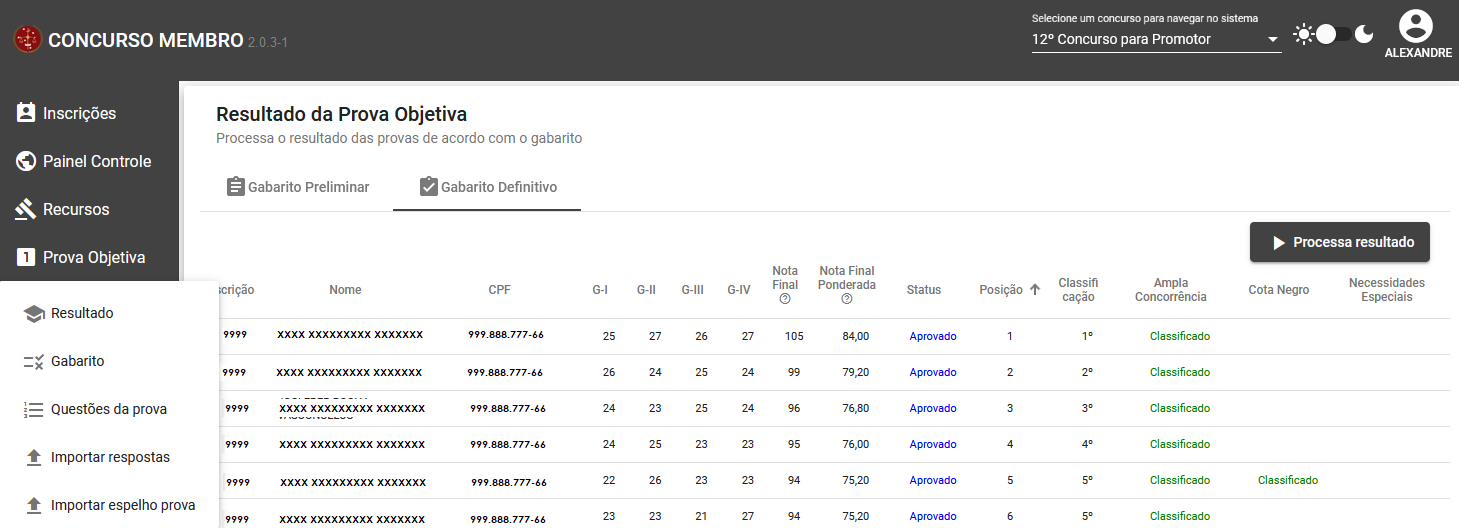 Módulo de Administração - Provas subjetiva e Integração com SEI
Registro das notas pela Comissão
Cálculos dos resultados e classificações (antes e depois dos recursos)
Importação dos arquivos digitalizados das folhas de respostas
Criação de processos no SEI para correção das provas (automatizado, provas desidentificadas)
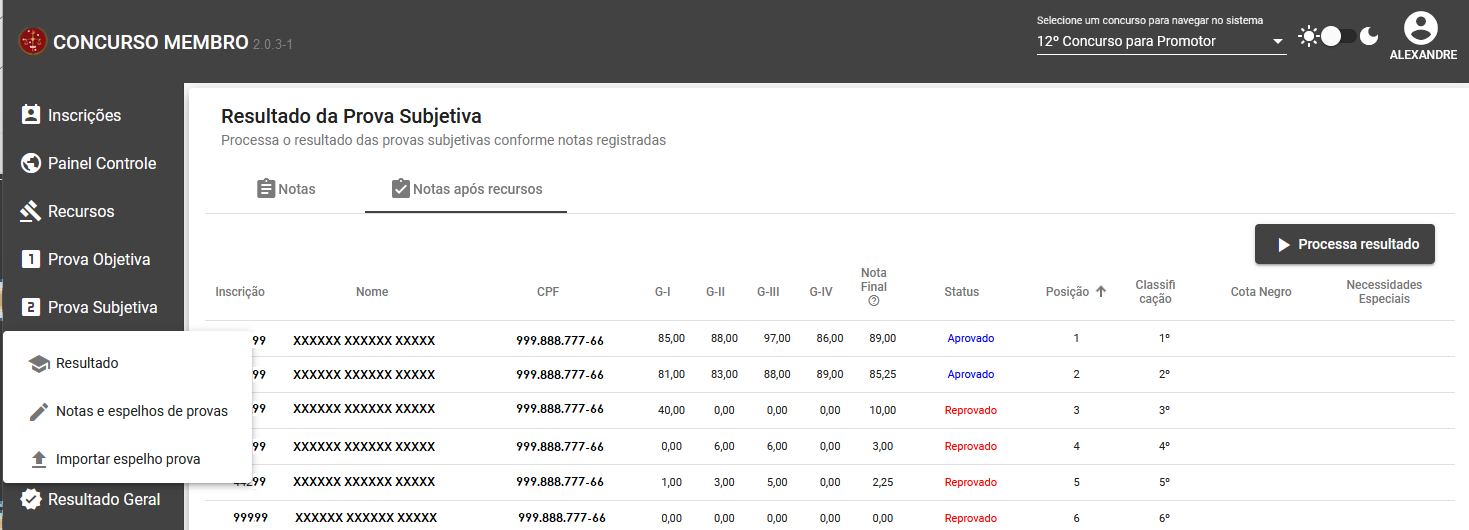 Módulo de Administração - Provas Oral, Prática e Títulos
Registro das notas pela Comissão
Cálculos dos resultados e classificações (antes e depois dos recursos)
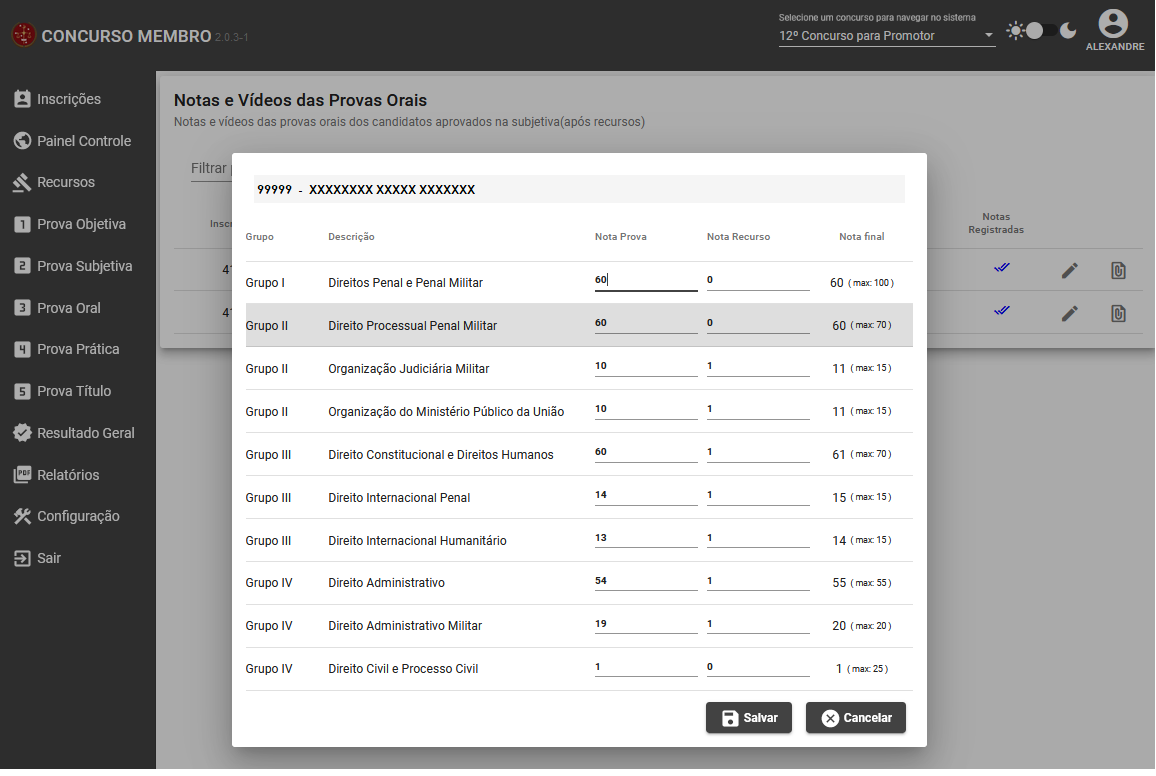 Módulo de Administração - Resultado Geral
Cálculos dos resultados (parciais ou totais) ao longo do certame
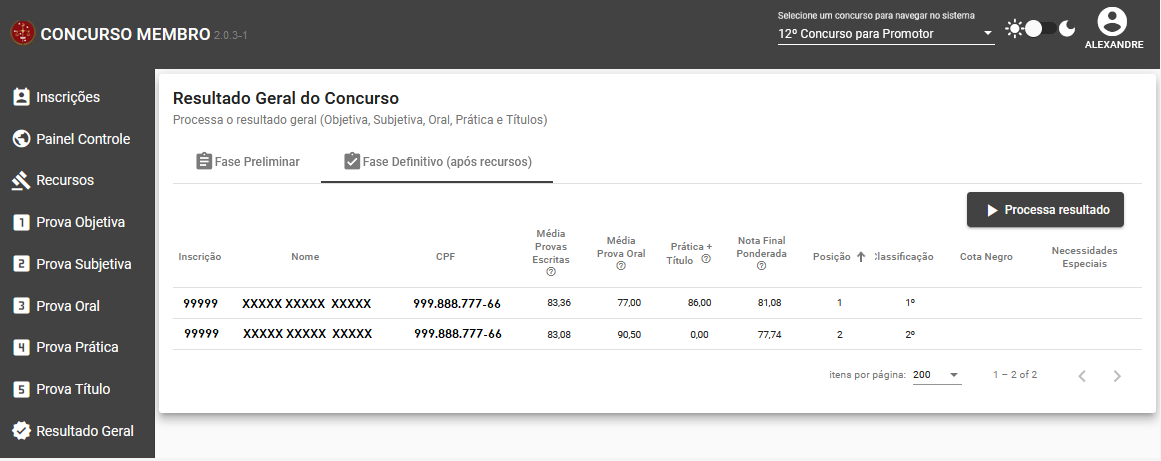 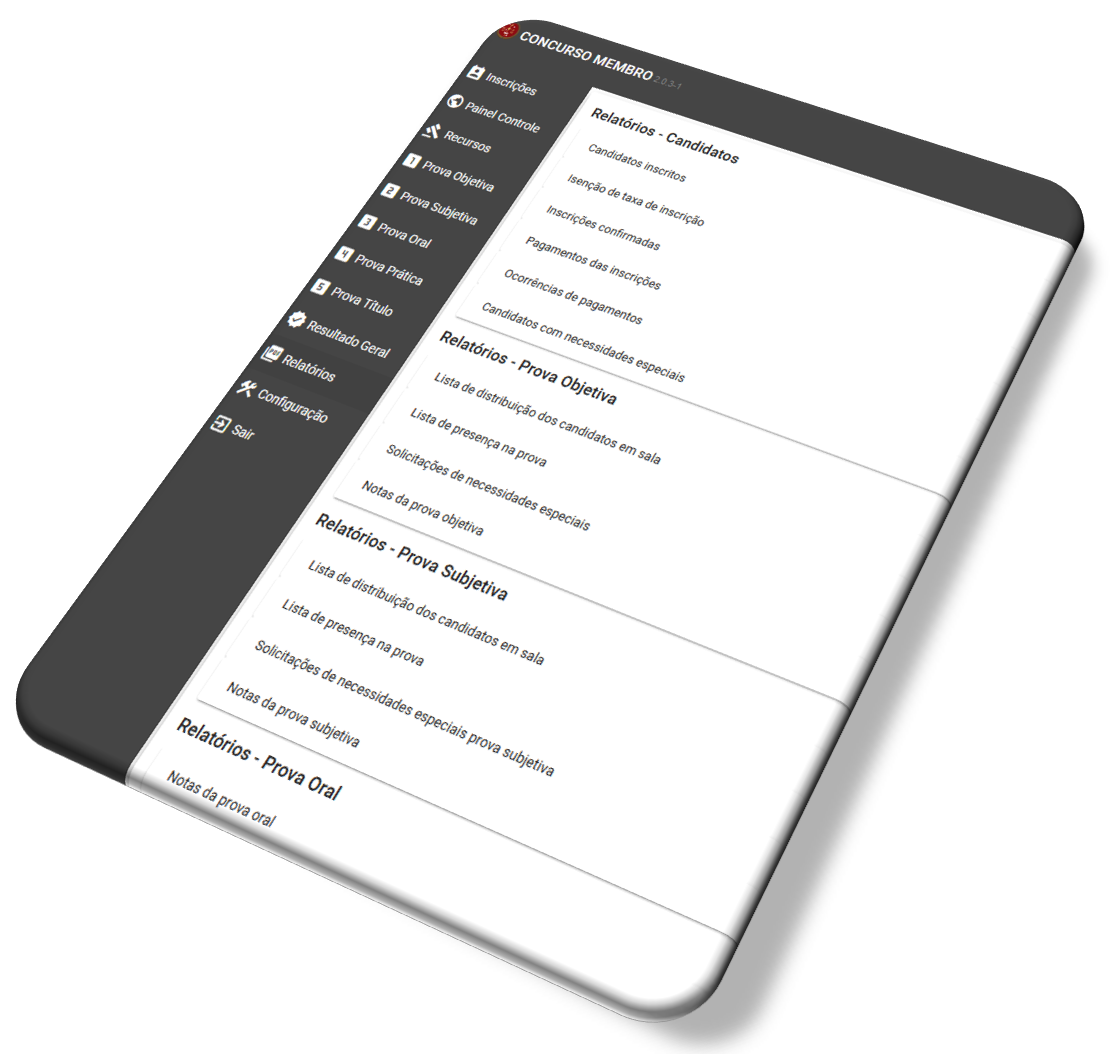 Módulo de Administração Relatórios
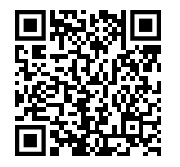 OBRIGADO!
Procuradoria-Geral de Justiça Militar – PGJM

Departamento de Tecnologia da Informação – DTI

Divisão de Desenvolvimento de Sistemas - DDS


ALEXANDRE FERMINO FANTI
CHEFE DA SEÇÃO DE SISTEMAS CORPORATIVOS
alexandre.fanti@mpm.mp.br 
(61) 3255 7546